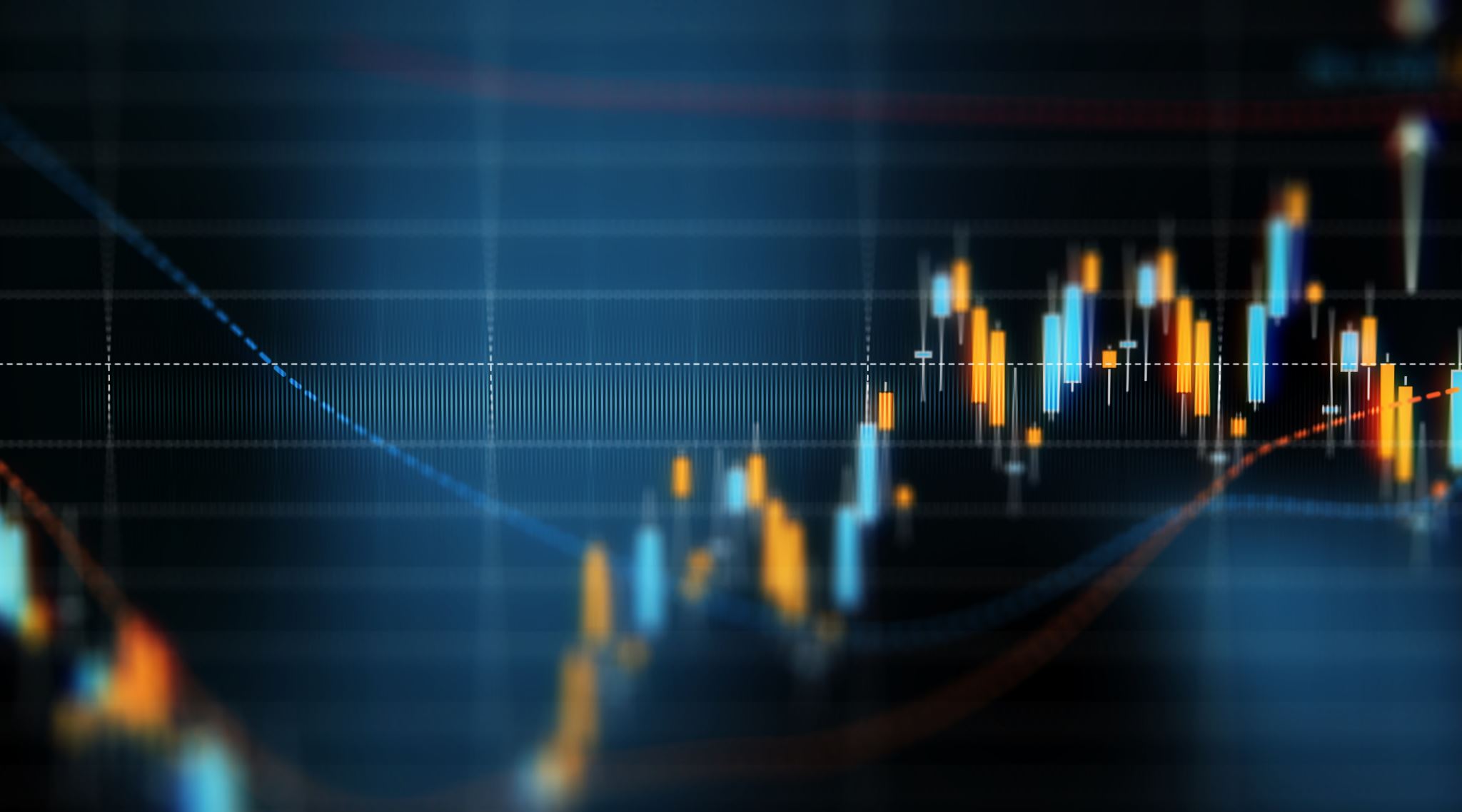 Разработка проекта производство медицинского пластиката
Мелехов Никита Андреевич
2
Идея проекта
«Удовлетворение потребности медицинской отрасли в качественных полимерных материалах»
Импортозамещение
Национальный проект «Здравоохранение»
Возросшая потребность в изделиях медицинского назначения
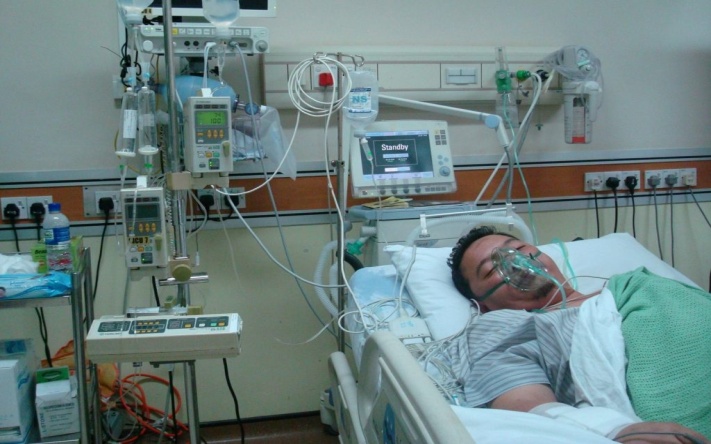 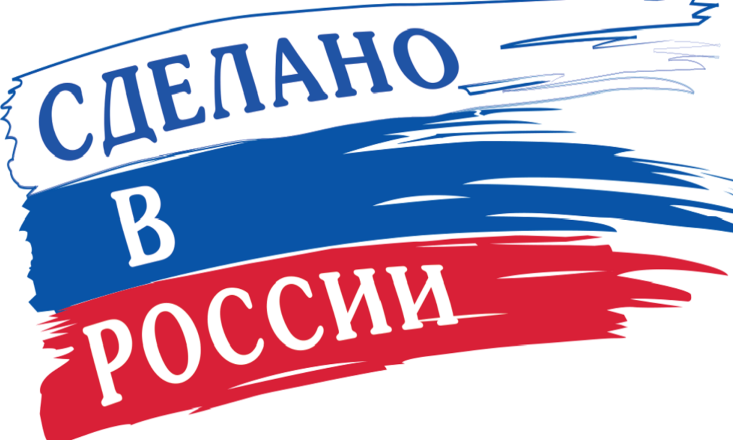 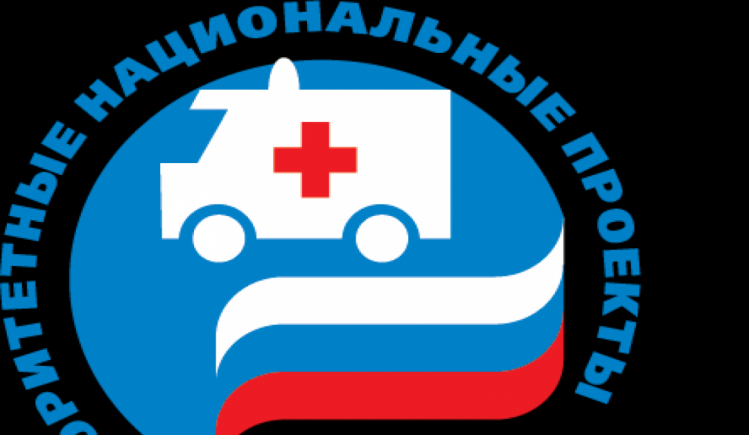 3
Социально-экономическая потребность в реализации проекта
Развитие технологического комплекса региона
Внедрение современных технологий производства
Создание новых рабочих мест
Экспортное развитие региона
Налоги
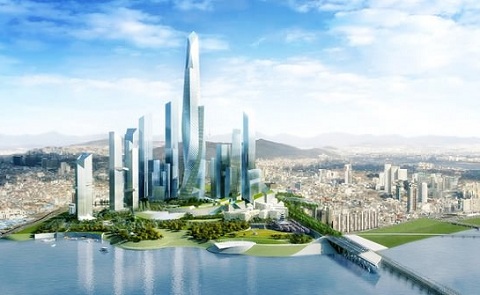 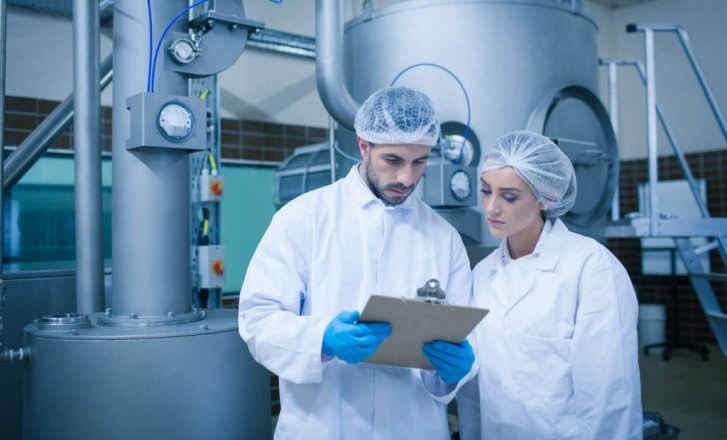 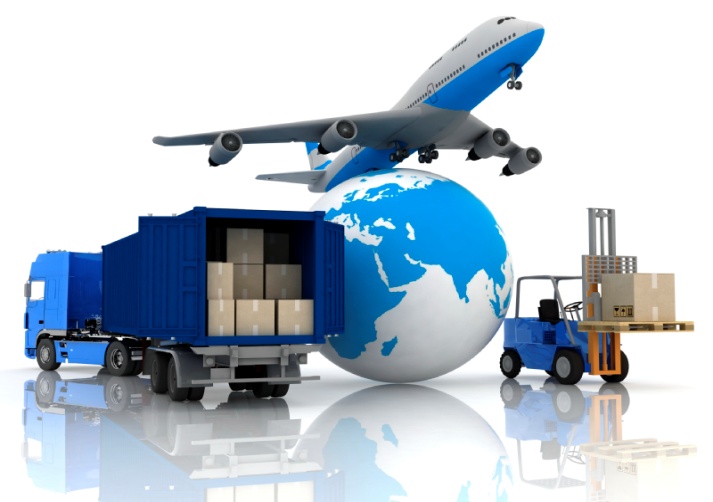 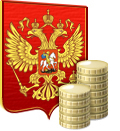 4
Цель и задачи проекта
«Производство медицинского пластиката для изготовления изделий медицинского назначения»
Задачи
5
Сведения об организации
ООО «Пластферпак»
Учредители – физические лица
ОКВЭД 2: 22.2
Место: д.Селищи, Новгородская область, РФ
Штат сотрудников : 46 человек
6
Стадии проекта
7
Анализ конкурентов
8
SWOT анализ
9
Ожидаемые результаты
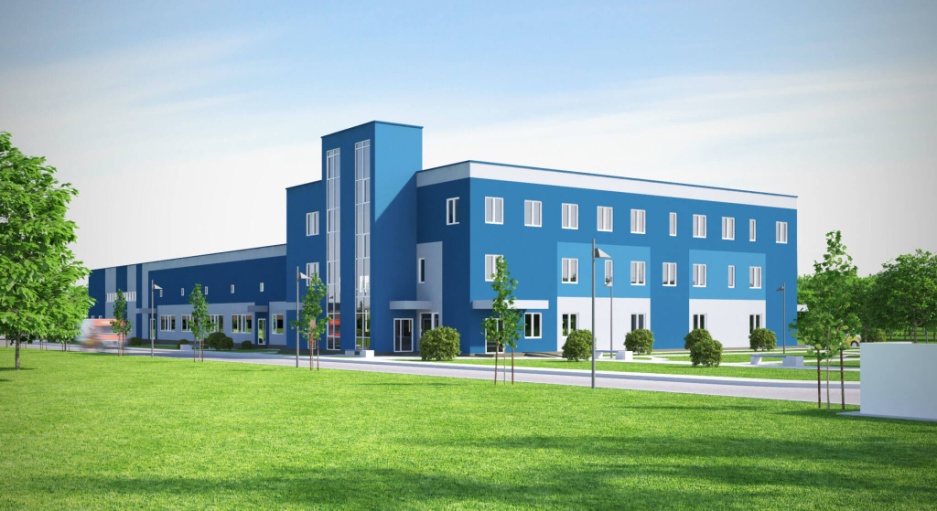 Организовано современное конкурентноспособное технологичное предприятие
Налажено производство востребованного продукта
Созданы новые рабочие места
Достигнуто устойчивое финансовое положение предприятия
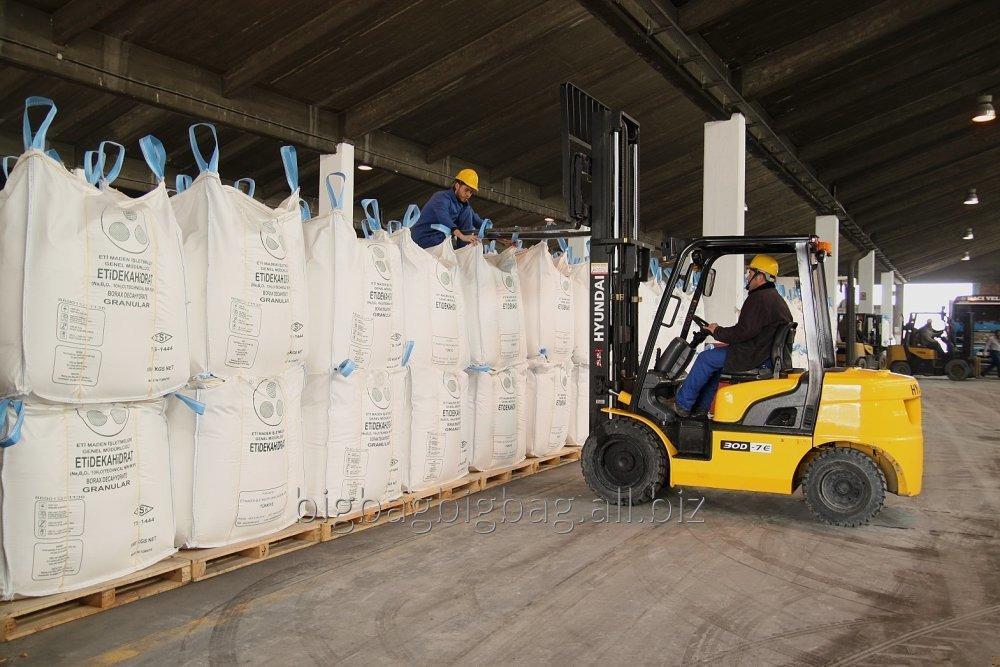 10
Финансы
11
Основные финансовые показатели
Рис. 1. Окупаемость проекта
Рис. 2. Внутренняя норма доходности
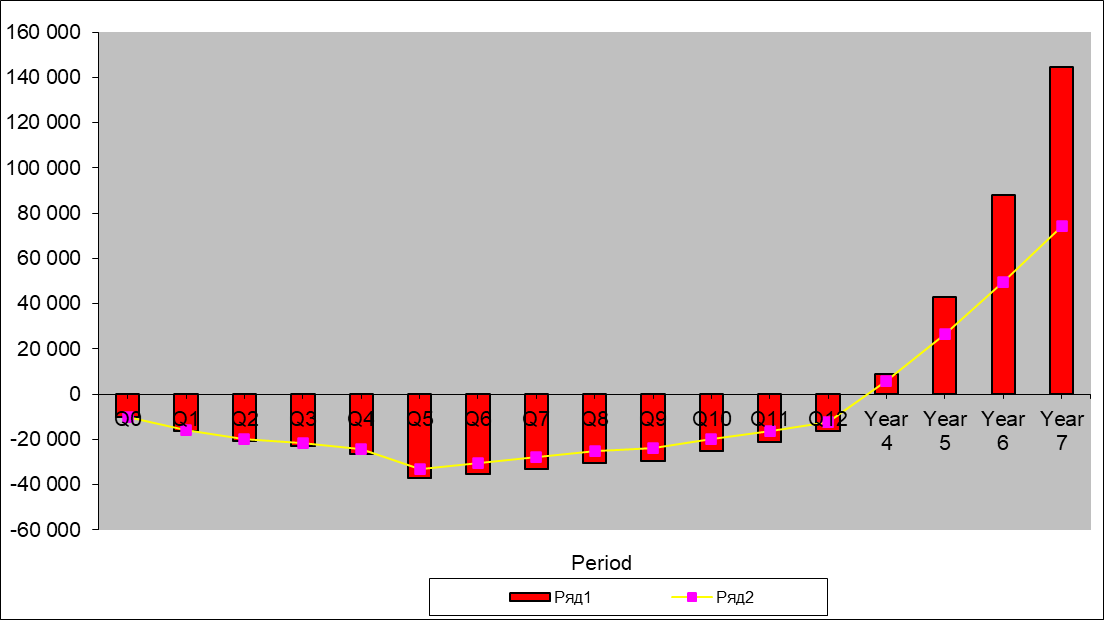 Первоначальные инвестиции ……	20 000 000 рублей
Ежемесячная прибыль ……………2 416 000 рублей
Срок окупаемости……………………48 месяцев
Точка безубыточности ……………….12 месяцев
Внутренняя норма доходности……..51.5%
    Примечание: цифры подлежат уточнению
12
Риски
Изменение рынка
Изменение курсов валют (влияющее на стоимость зап. частей для оборудования)
Неучтенные факторы при построении логистики
Высокие затраты на обучение кадров
Изменение в законодательстве
Форс-мажорные обстоятельства (стихийные бедствия и т.д.)
13
Команда проекта
14
Спасибо за внимание
Контакты:

Мелехов Никита Андреевич
Телефон: 8 911 992 66 25
E-mail: n.melekhov@mail.ru